Emotional Intelligence
Katie Brown
OVERVIEW
Definition of Emotional Intelligence (EI)
Brief History
EI Models and Measurement
Ability Based Model
Mixed Models
Trait EI Model
Criticisms of EI
EI in the Workplace
Emotional Intelligence
A self-perceived ability to identify, assess, and control the emotions of oneself, of others, and of groups 
Consists of two dimensions
Intrapersonal intelligence 
Interpersonal intelligence
Howard Gardner (1983)
[Speaker Notes: **Howard Gardner (1983)  introduced the ideal of multiple intelligences
Intrapersonal: Deals with self awareness, which is being intelligent in identifying our own thoughts and feelings Self Management which is effectively dealing with those thoughts and feelings.
 
Interpersonal: Deals with awareness of others, which is being intelligent in identifying the thoughts and feelings of others and between others and Relationship Management, which is effectively tailoring our actions to work with others most appropriately]
History of EI
Darwin (1870s)
Role of emotional expression for survival
E.L. Thorndike (1920)
Social intelligence 
David Wechsler (1940)
Influence of non-intellectual factors on intelligent behavior
Daniel Goleman
Emotional Intelligence: Why It Can Matter More Than IQ
[Speaker Notes: [1 and 2] First began with Darwin’s work on the consideration of  the  role of emotional expression for survival

[3 and 4] used the term social intelligence to describe the skill of understanding and managing other people

[5 and 6] Argued that models of intelligence won’t be complete until they adequately describe these factors

[7 and 8] the term EI really took root in 1995 with daniel goleman’s book Emotional Intelligence: Why It Can Matter More Than IQ]
Models
Ability Based Model

Trait EI Model

Mixed Models
[Speaker Notes: [before 1] There is a lot of disagreement about EI, especially  in how it is operationalized.  This is b/c there has been a lot of confusion about the exact meaning of EI. The definitions are so varied, and the field is growing so rapidly, that researchers are constantly re-evaluating even their own definitions of the construct. Currently, there are three main models of EI:]
Ability Based Model
Peter Salovey and John D. Mayer
“the ability to perceive emotion, integrate emotion to facilitate thought, understand emotions, and to regulate emotions to promote personal growth”
Views emotions as useful sources of information that help us to make sense of and navigate the social environment. 
Individuals vary in their ability to process information of an emotional nature and in their ability to relate emotional processing to a wider cognition.
[Speaker Notes: [before 1 ] Developed by….
[after 1] Salovey and Mayer's conception of EI strives to define EI within the confines of the standard criteria for a new intelligence. Following their continuing research, their initial definition of EI was revised to 
[before 2] This model…
[before 3] The model also proposes that]
Ability Based Model
According to this model, EI includes four types of abilities:
Perceiving emotions 
Using emotions 
Understanding emotions 
Managing emotions
[Speaker Notes: [after 2] perceiving emotions pertains to the ability to detect and decipher emotions in faces, pictures, voices, and cultural artifacts—including the ability to identify one's own emotions. Perceiving emotions represents a basic aspect of emotional intelligence, as it makes all other processing of emotional information possible.

[after 3] Using emotions pertains to the ability to harness emotions to facilitate various cognitive activities, such as thinking and problem solving. The emotionally intelligent person can capitalize fully upon his or her changing moods in order to best fit the task at hand.
[after 4] Understanding emotions pertains to the ability to comprehend emotion language and to appreciate complicated relationships among emotions. For example, understanding emotions encompasses the ability to be sensitive to slight variations between emotions, and the ability to recognize and describe how emotions evolve over time.
[after 5] Managing emotions pertains to the ability to regulate emotions in both ourselves and in others. 

This model, therefore, assumes that the emotionally intelligent person can harness emotions, even negative ones, and manage them to achieve intended goals.]
Measurement
MSCEIT: Mayer-Salovey-Caruso Emotional Intelligence Test
Based on a series of emotion-based problem-solving items
Tests individual’s abilities on each of the four branches of emotional intelligence
Scores are generated for each of the four branches as well as a total score
[Speaker Notes: [before 1] The current measure of Mayer and Salovey's model of EI is the…]
Measurement (Scoring)
Individual’s responses compared to those provided by worldwide sample of respondents
Can also be expert-scored
Problem:
Items do not have objectively correct responses
[Speaker Notes: [after1] higher scores indicate higher overlap between the individual and the comparison group
[after 2] Here, the amount of overlap is calculated between an individual's answers and those provided by a group of 21emotion researchers

[3] This is promoted as an ability test but…this makes it difficult to regard EI as a genuine intelligence]
Mixed Models
Introduced by Daniel Goleman
Focuses on EI as a wide array of competencies and skills that drive leadership performance 
Goleman's model outlines four main EI constructs:
Self-awareness
Self-management
Social awareness
Relationship management
[Speaker Notes: [after 4] Self-awareness pertains to the ability to read one's emotions and recognize their impact while using gut feelings to guide decisions.
[after 5] self-mgmt involves controlling one's emotions and impulses and adapting to changing circumstances.
[after 6] social awareness pertains to the ability to sense, understand, and react to others' emotions while comprehending social networks.
[after 7] relationship mgmt pertains to the ability to inspire, influence, and develop others while managing conflict

Goleman includes a set of emotional competencies within each construct of EI. Emotional competencies are not innate talents. They are learned capabilities that must be worked on and can be developed to achieve outstanding performance. Goleman suggests that individuals are born with a general emotional intelligence that determines their potential for learning emotional competencies.[]
Emotional Competencies
Personal Competencies
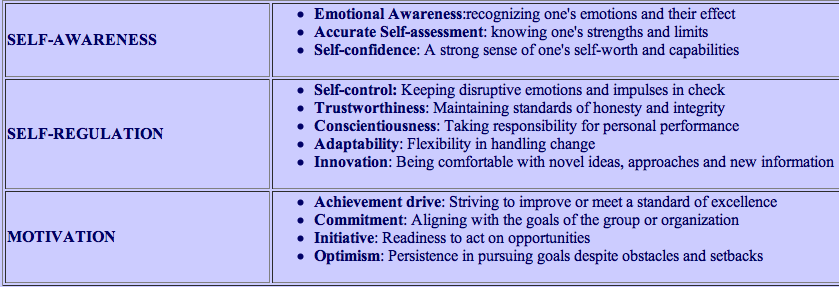 Emotional Competencies
Social Competencies
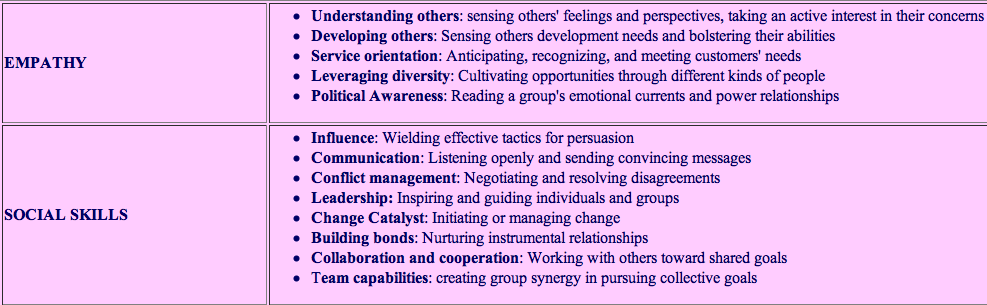 Measurement
ECI – Emotional Competence Inventory
Approximately 40% of items came from an older instrument, the Self-Assessment Questionnaire
Developed by Boyatzis, 1994
These earlier items have been validated against performance in hundreds of competency studies of managers, executives, and leaders in North America, Italy, and Brazil
There is no research that supports the validity of ECI
Measurement
Bar-On Model of Emotional-Social Intelligence
Developed by Reuven Bar-On
1st to use the term: Emotion Quotient
“Being concerned with effectively understanding oneself and others, relating well to people, and adapting to and coping with the immediate surroundings to be more successful in dealing with environmental demands
[Speaker Notes: [b 4] he defined EI as
[a 4] He also suggests that EI develops over time and that it can be improved through training, programming, and therapy.]
Measurement
Consists of 133 questions used to obtain a Total EQ
Also gives 5 composite scale scores corresponding to the 5 main components of the model
Not meant to measure personality traits or cognitive capacity
Limitations
Self-report measure
Highly susceptible to faking
[Speaker Notes: [b 1] The Bar-On Emotion Quotient Inventory is a………………… that was developed as a measure of emotionally and socially competent behavior that provides an estimate of one's emotional and social intelligence. 
[a 2] it is intended to measure the mental ability to be successful in dealing with environmental demands and pressures]
Trait Model
Petrides and colleagues
"a constellation of emotional self-perceptions located at the lower levels of personality“
Refers to an individual's self-perceptions of their emotional abilities
[Speaker Notes: [a 1] They proposed a conceptual distinction between the ability based model and a trait based model of EI.
[b 2] they define EI as…]
Measurement
TEIQue: Trait Emotional Intelligence Questionnaire
Self-report inventory
15 subscales organized under 4 factors:
Well-being
Self-control
Emotionality
Sociability 
Along with scores for the subscales and main factors, a global trait EI score is also given
Measurement
Scores were unrelated to nonverbal reasoning
TEIQue scores were positively related to some of the Big Five personality  traits
Positively related – Extraversion, Agreeableness, Openness, Conscientiousness
Inversely related – Neuroticism
[Speaker Notes: FINDINGS
[a 1] which shows support for the personality trait view of EI as opposed to a form of intelligence]
Criticisms of EI
Eysenck
Assuming that EI is a type of intelligence
No scientific basis
Locke
Misinterpretation of the intelligence construct
It is not another form or type of intelligence
Add nothing of real value to the prediction of academic and work success
[Speaker Notes: [a 1] criticized Golmans work on EI b/c Goleman was…
[b 3] eysenck said goleman was quick to call anything a form of intelligence and the fact that his “abilities” can’t be measured there is no….for claiming that emotion is a form of intelligence
[a4] locke says that EI is a 
[b5] he said…….but rather just being able to use intelligence to respond to emotional situations]
EI in the Workplace
Research of EI and job performance show mixed results
Cote and Miners
Compensatory model between EI and IQ 
The association between EI and job performance becomes more positive as cognitive intelligence decreases
[Speaker Notes: [a1] a positive relation has been found in some of the studies, in others there was no relation or an inconsistent one

[a 2] offer a…..   

[a3]  that suggests that….]
Conclusions
EI is a readily used concept that people are becoming more and more familiar with

However, research does not support EI as having any practical value
Questions